Addressing Concerning and Disruptive Behaviors in Classrooms 2021-2022
Associate Deans
Julian Cole, School of ProfessionsKelly Frothingham, School of Arts and Sciences
Carlos Jones, School of Arts and SciencesKathy Wood, School of Education
Care Team MembersSarah Young, Dean of StudentsAshley Maracle, Weigel Wellness Center
1
Agenda
MYBUFFSTATE TOOLBOX
Links to conduct policies & other resources
Concerning behaviors: the Care Team
Syllabus and expectations
Classroom standards & manners
What can you do?
Campus resources to help
[Speaker Notes: Reference to the CDC document]
MYBUFFSTATE TOOLBOX
https://suny.buffalostate.edu/forfacultystaff
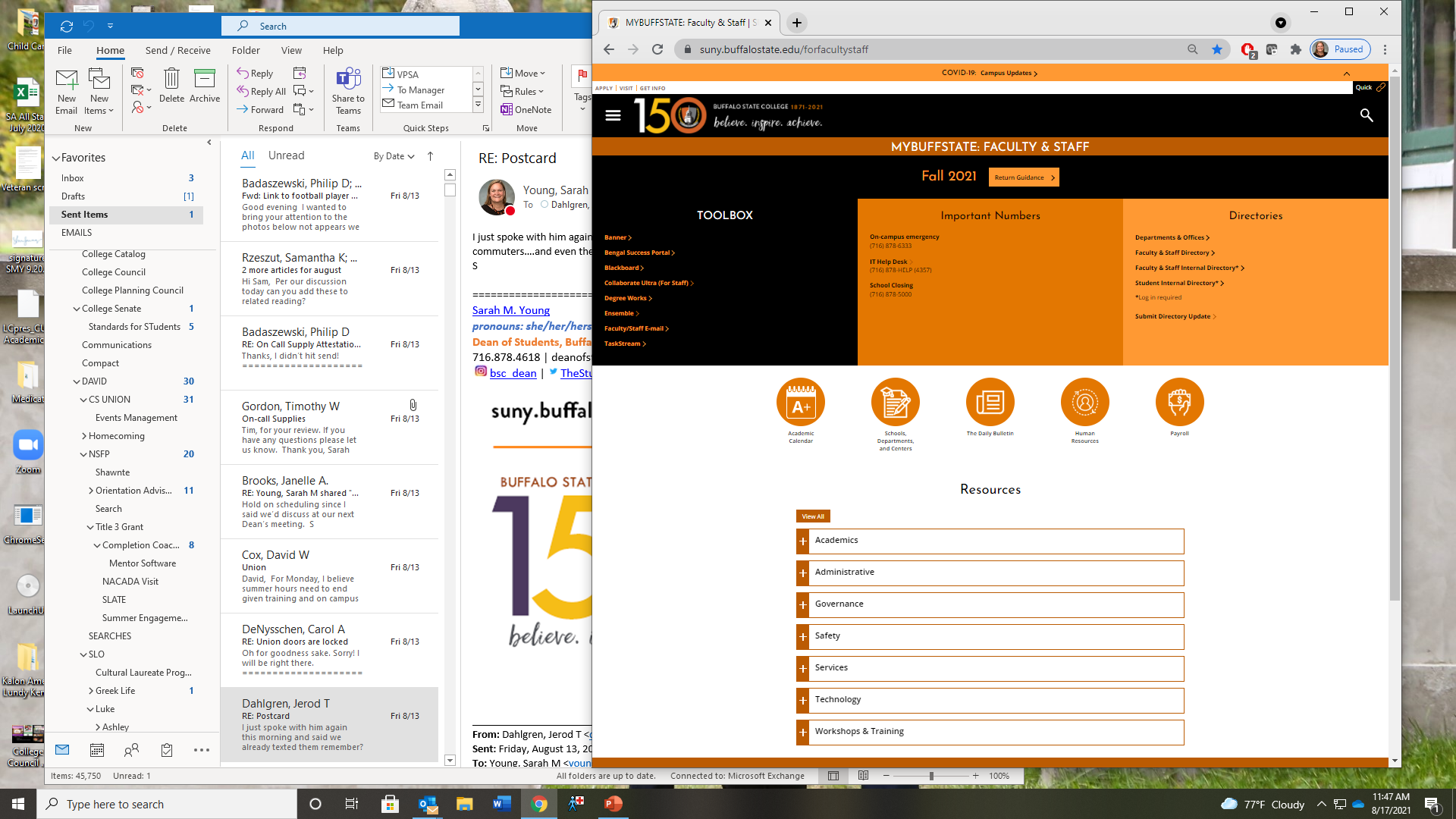 Links to Academic Affairs (DOPS, Handbook for Faculty & Librarians); Dean of Students Office (Student Code of Conduct, Student Conduct & Community Standards, Care Team); Counseling Center; UPD
[Speaker Notes: Faculty & staff should be made aware of the fact that conduct policies exist on campus, mostly in DOPS and the Student Code of Conduct]
Concerning behaviors
#1 Any immediate threat of harm must be reported directly to University Police at (716) 878-6333
Concerning behaviors
Concerns that arise from uncertainty about a student’s ability to cope effectively with the demands of his or her personal and academic life
Whenever a student’s conduct, expression, or behavior gives rise to concern, faculty and staff are strongly encouraged to notify their department chairs or supervisors or the Dean of Students Office (716-878-4618) with the name of the student and the reason for their concerns 
The Dean of Students provides an online form for non-emergency reporting of students of concern
Concerning behaviors: Care Team
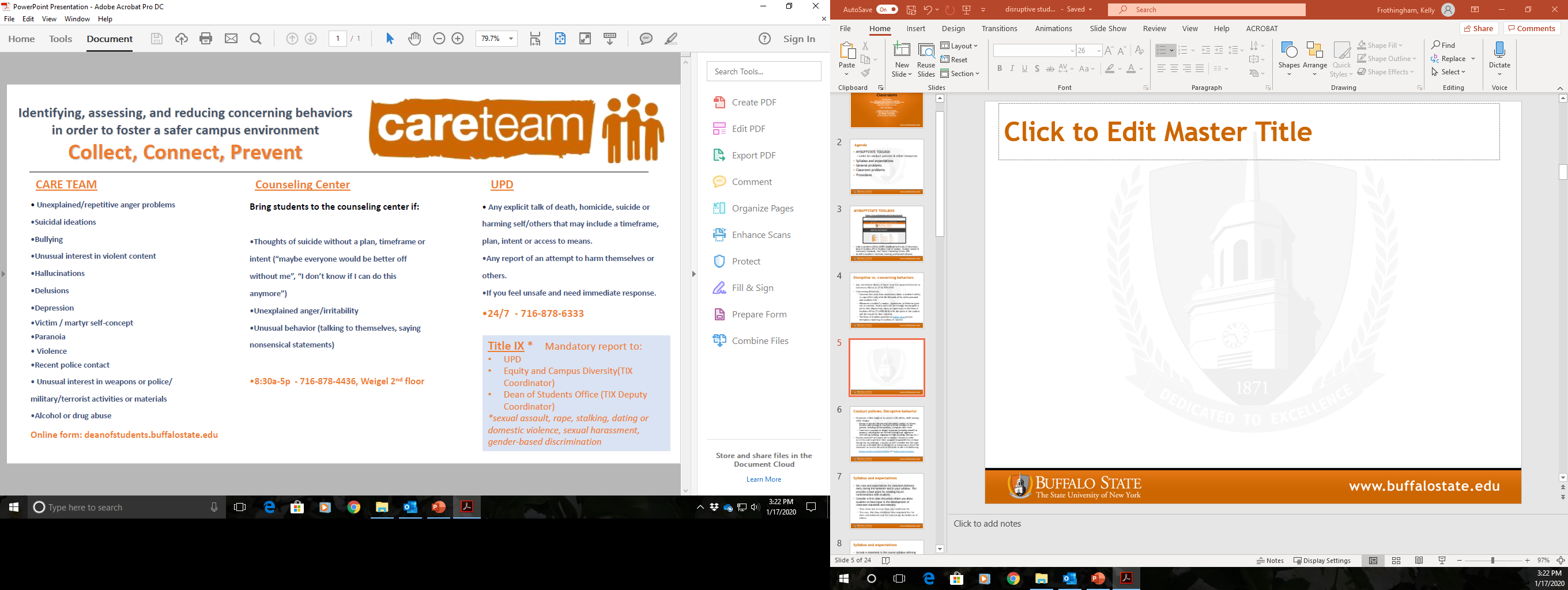 Concerning behaviors: Care Team
Link to the Students of Concern Online Reporting Form:
https://deanofstudents.buffalostate.edu/students-concern-online-reporting-form
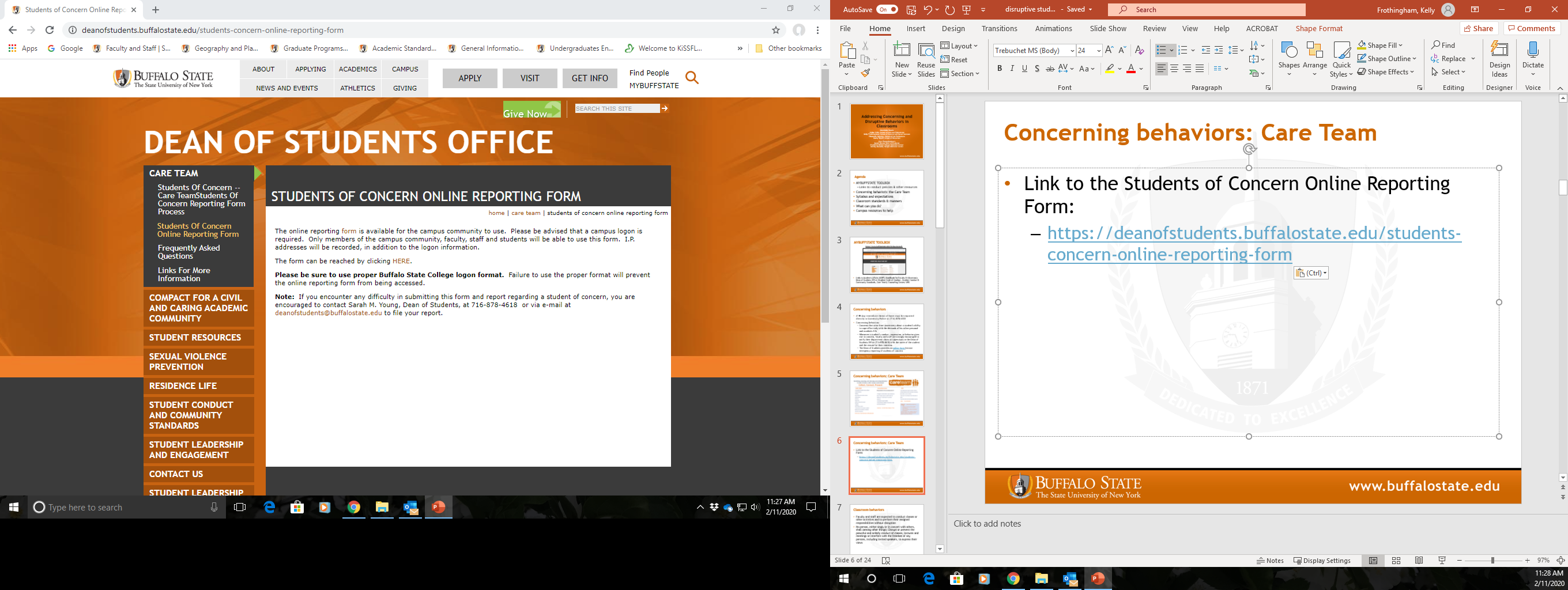 Classroom behaviors
Faculty and staff are expected to conduct classes or other activities and to perform their assigned responsibilities without disruption
No person, either singly or in concert with others, shall (among other things): Disrupt or prevent the peaceful and orderly conduct of classes, lectures and meetings or interfere with the freedom of any persons, including invited speakers, to express their views
[Speaker Notes: These statements are based on policies from DOPS and the Student Code of Conduct]
Syllabus and expectations
To avoid distracting and disruptive behavior: 
First and foremost Set standards and expectations for classroom behavior early in the semester and include these standards in your syllabus

Establish classroom standards and manners
Let students know that these standards and manners can, and likely will, vary from class to class

Clearly defined standards and expectations will provide a base point for avoiding confrontations with disruptive students in the future
8
Syllabus and expectations
Establishing classroom standards and manners Consider a first-class discussion where you allow students to have input in the development of classroom standards and manners
They often are stricter than you could ever be
This way, the class members take responsibility for their own behavior and for monitoring the behavior of others
9
Syllabus and expectations
Include a statement in the course syllabus defining the criteria for grading and standards for student conduct in the classroom, if applicable
Grade penalties may apply for egregious disruptive behavior 
Examples of disruptive behavior can be provided, but any conduct the professor determines to be disruptive to the class can be considered disruptive behavior
Students can be asked to leave the classroom for displaying disruptive behavior
10
[Speaker Notes: Note that we’ll talk about classroom behavior more in a minute…]
Syllabus and expectations
Buffalo State’s sample syllabus statement:
Disruptive behavior by students in my class will not be tolerated. Whenever I deem a student to be acting in a disruptive or threatening manner, I will exercise my right to ask that individual to leave the classroom. If refused, I will exercise my right to notify University Police. The responding officer will determine whether an arrest should be made or whether a referral to medical or counseling staff is appropriate. If a student is perceived as a danger to himself, herself, or others, the dean of students may propose an interim suspension until a hearing is held. Any student removed from class will have the right to a hearing. (Source: Bulletin, November 30, 2000)
11
[Speaker Notes: Statement from the Handbook for Faculty and Librarians with source listed as Bulletin, November 30, 2000]
Classroom standards & manners
Distracting behaviors may include: 
Entering class late or leaving early
Misuse of computer, using cell for talking/texting
Eating in class, shuffling papers, rummaging
Sleeping or reading the newspaper/magazine
Side conversations
[Speaker Notes: Others?]
Classroom standards & manners
Disruptive behaviors may include: 
Arguing with other students, challenging authority/standards/expectations
Routinely monopolizing classroom discussions
Sexist, racist comments, over self-disclosure
Cursing
Being under the influence of drugs or alcohol

Repeatedly engaging in distracting behaviors after you’ve spoken with the student
[Speaker Notes: Other behaviors that you’ve seen in your classrooms?]
What Can You Do?
Faculty retain the responsibility to control the classroom
Make standards and expectations for classroom behavior clear in the syllabus
Keep behaviors in perspective (e.g., distracting versus disruptive behavior)
Establish a welcoming classroom atmosphere
14
What Can You Do?
If something happens, rather than have a confrontation in front of the class, ask the student to step outside the classroom for a brief discussion or, better yet, have a conversation after class
Use open ended questions to encourage the student to talk
Explain in non-emotional terms what behaviors you are seeing
Focus on behaviors, not possible interpretations
Maintain your calm
Find commonalities to build trust and connection—build a bridge between you and the student
15
What Can You Do?
Seek to understand the student and the situation
Consider social or cultural factors that may play a role
Reliance on the bus schedule
Homesickness
Family obligations/childcare
Hunger
Lack of sleep
Other factors?
16
What Can You Do?
Try not to give bad behavior the energy to increase
Sometimes, behavior can be reduced by “taking the wind out of their sails”

Consider rolling with odd questions or accusations, avoiding argumentation, and staying focused on the topic at hand
We can help students keep their perceptions in context, helping them to avoid maximizing frustrations and minimizing strengths
Encourage students to take responsibility for their behavior and see their behavior as something they have control over, not an “automatic response” outside of their control
17
What Can You Do?
As already mentioned, professors do have the right to ask a student to leave the classroom if the student is being disruptive
But the student is entitled to due process—the “ejection” cannot last more than one class without some form of due process
Notify the department chair (or associate dean) when something like this happens
Notify the student about what to do about the next class
18
Suggestions for managing disruptive behaviors
If a student does not meet classroom standards, faculty are encouraged to resolve this informally by, for example, meeting with the student as we’ve discussed  
If informal discussions do not result in changed behavior, then the Handbook for Faculty and Librarians provides guidance
19
[Speaker Notes: Guidance from the Handbook for Faculty and Librarians]
Suggestions for managing disruptive behaviors
First Offense
Provide notice of disruptive conduct. At the first instance of disruptive behavior notify the student, orally at least but preferably in writing, of the date, time and description of the disruptive conduct and review the conduct standards and expectations described in the syllabus.
20
[Speaker Notes: Guidance from the Handbook for Faculty and Librarians]
Suggestions for managing disruptive behaviors
Second Offense
Assign the grade penalty (if applicable). At the second instance of disruptive behavior, notify the student in writing of the date, time, and description of the disruptive conduct and inform the student of the grade consequence applied, if provision for a grade penalty is included in the syllabus for the course. If not applicable, file a conduct complaint, as described under “Third offense,” below.
21
[Speaker Notes: Guidance from the Handbook for Faculty and Librarians]
Suggestions for managing disruptive behaviors
Third Offense
Refer to the Student Conduct and Community Standards Office. At the third instance of disruptive behavior, refer the student to Student Conduct and provide a written complaint detailing the immediate instance and any preceding disruptive behaviors, including information about all the prior corrective notices issued to the student. 
Student conduct reporting can be completed online: https://studentconduct.buffalostate.edu/file-report
The Student Conduct and Community Standards Office outcomes include:
Administrative hearing, if responsibility for the disruptive conduct is accepted by the student. The minimum penalty is a warning that repeated disruption will result in a formal hearing and the possibility of suspension; more severe penalties, short of suspension, may also be imposed, depending on the case circumstances.
Administrative hearing board, to be held if responsibility is not accepted. An administrative hearing board will determine whether the disruption is a violation of the Code of Conduct and, if so, what penalty under the Code should be applied.
22
[Speaker Notes: Guidance from the Handbook for Faculty and Librarians 
Examples of well written reports; third party writing, all names included, quotes and specific examples (“he threatened me” verses “he physically approached me and waived his hand while yelling I am going to get you for this”)]
Suggestions for managing disruptive behaviors
Additional Offenses
If additional instances of disruptive behavior occur, refer the student to the Student Conduct and Community Standards Office and file a report detailing the immediate instance and all previous incidents of disruption. A formal hearing may be held, and sanctions may be applied.
23
[Speaker Notes: Guidance from the Handbook for Faculty and Librarians]
Campus resources to help
Faculty can make referrals:
Students of Concern Care Team https://deanofstudents.buffalostate.edu/care-team
Counseling Center https://counselingcenter.buffalostate.edu/
Student Accessibility Services https://sas.buffalostate.edu/
Student Conduct & Community Standards https://studentconduct.buffalostate.edu/

Understand what each Student Affairs service can offer your students and how these referrals may help reduce the behavior or emotional problems in your classroom. Take the time to form relationships during times of non-crisis.
24